“Coming Home”  Recovery, Treatment, & Funding Strategies for successful reintegration of incarcerated persons who have a Serious Mental Illness
June 1, 2013

Presented by
Ross C Peterson
Vice President,  
Telecare Corporation
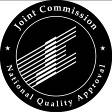 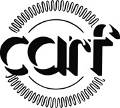 About Telecare
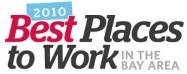 2
Headquartered in Alameda, CA
Family, woman, employee-owned
80+ programs &     2, 500 employees in 8 states
Specialize in services for people with SMI and SA,DD,CJ,  involvement
Celebrating the Value of Partnerships
1965: 
1 program
1 state 
1 county
3 payers
1985: 
5 programs
1 state 
3 counties
5 payers
2013: 
80 programs
8 states 
22+ counties
40+ payers
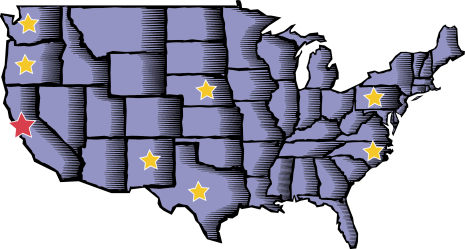 Our Early Experiences Working with Forensic Consumers
1998 Con Rep 
Solano subcontract Day Treatment  

2000 Psych Inpatient Alameda / Oakland County Jail
Oregon PSRB
16 bed Secure Residential
Woodburn (2006)
Bend (2010)

2001 -2005 MIOCGA 
Solano 
 Alameda
AB34/2034 Homeless Outreach
These programs changed the face of California 
 Outcome driven ACT /FSP Model
Reduce homeless, ER, inpatient, in-jail days and return to prison rates 
Include large number of Parolees and Probationers 
Telecare provided services, LA, San Diego, San Mateo, Santa Barbara, Stanislaus and Ventura
Lead to Prop 63 and statewide Full Service Partnership approach.  Has leveraged millions of dollars of FFP via County Specialty Mental Health Medi-Cal program
MHSA Funded Forensic Services
Prop 63 substantially expanded the system of care but did not include Parolees (viewed as a  State responsibility)
MHSA does fund Court Collaborative and specialized FACT programs for Probationers 
Telecare currently  operates programs in Orange, San Diego and San Bernardino Counties
San Bernardino FACT
Criminogenic Risk & Need Factors
Static (can’t be changed)
Age 
History of Antisocial Behavior
Dynamic ( can change behaviors, attitudes, choices)
Criminal personality (anti-social behavior)
Antisocial attitudes, values and beliefs
Antisocial associates (criminal peers)
Poor self control and problem solving skills
Substance Abuse
Dysfunctional family (marital and family relations)
Employment and Employment Skills
Recovery Center Clinical System(RCCS): Culture, Conversations
[Speaker Notes: Speaker TBD: Marc/Amy/Jim]
California Prison and Parole Populations
In 2009 California had 167,832 persons in State Prisons and 111,202 on parole 
Persons with mental illness are disproportionately represented:
4 to 8 times higher than in general population 
As high as almost 20% of prison population  
 Higher rates of parolee violations 
Some studies have shown as high as 95% (dual dx)
70% to 80% with serious mental illness compared 50 to 60% for persons with criminal behaviors. 
Parolee expanded services through the development of Integrated Services for Mentally Ill Parolees
Integrated Services for Mentally Ill Parolees (ISMIP)
Telecare was awarded 4 of these  8 pilot programs:
San Diego County 
San Bernardino County 
Two in LA County
Other programs include:
Kern County
Sacramento County
San Francisco County 
Santa Clara County
Telecare CORE ProgramsLos Angeles, San Bernardino San Diego
Corrections Outpatient Recovery Enhancements  (CORE) 

Multidisciplinary Team (ACT) approach
Integrated services  
Team approach
Low client-staff ratios 
Locus of contact in the community
Medication management (Medi-Cal)
Focus on everyday problems in living
The ISIMP Challenges
Identifying eligible parolee

Medi-Cal and SSI benefits

Housing Options / Homelessness

Access to Health Care 

Access to Medications

Need for pre-employment and vocational services
  
 High levels of co-occurring substance abuse
 
Lack of access to Specialty Mental Health Funding
Recommendations
Allow CDCR to contract with CAMHSA as a Specialty Mental Health Provider for ISMIP services or via the Counties
It is estimated 30% -40% current cost of services for Medi-Cal eligible consumers could be funded via FFP
With proposed expansion of ISMIP from its current 400 to 5,000 members this could save millions of State General Fund dollars
Recommendations (Continued)
2. Allow smaller Parolee specialized case loads for consumers with serious mental illness.

3. Begin Benefit Application process as soon as allowable while persons are still in Prison.  

4. Where “injectables” are clinically indicated begin process while still in Prison.
Recommendations (Continued)
5. Promote Evidence-Based Practices and Programs *   
  Assertive Community Treatment
Integrated Mental Health and Substance Abuse
  Supported Employment 
  Supported Housing 
  Cognitive Behavioral Treatment
* (Checklist of SAMSHA Gains Center for Behavioral Health and Justice Transformation)